✠VUI HỌC KINH THÁNH✠
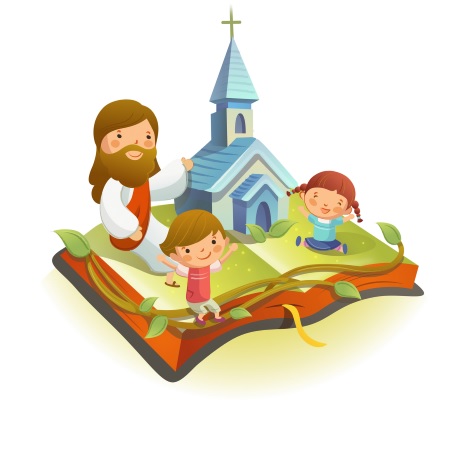 TỈNH THỨC
CẦU NGUYỆN
CHÚA NHẬT I MÙA VỌNG - NĂM C
TIN MỪNG CHÚA GIÊ-SU KI-TÔ THEO THÁNH LU-CA
Khi ấy, Đức Giê-su nói với các môn đệ rằng: “Sẽ có những điềm lạ trên mặt trời, mặt trăng và các vì sao.
Dưới đất, muôn dân sẽ lo lắng hoang mang trước cảnh biển gào sóng thét.
Người ta sợ đến hồn xiêu phách lạc, chờ những gì sắp giáng xuống địa cầu, vì các quyền lực trên trời sẽ bị lay chuyển.
Bấy giờ thiên hạ sẽ thấy Con Người đầy quyền năng và vinh quang ngự trong đám mây mà đến.
Khi những biến cố ấy bắt đầu xảy ra, anh em hãy đứng thẳng và ngẩng đầu lên, vì anh em sắp được cứu chuộc.
“Vậy anh em phải đề phòng, chớ để lòng mình ra nặng nề vì chè chén say sưa, lo lắng sự đời,
kẻo Ngày ấy như một chiếc lưới bất thần chụp xuống đầu anh em,
vì Ngày ấy sẽ ập xuống trên mọi dân cư khắp mặt đất.
Vậy anh em hãy tỉnh thức và cầu nguyện luôn,
hầu đủ sức thoát khỏi mọi điều sắp xảy đến và đứng vững trước mặt Con Người.”Đó là Lời Chúa
HÃY
TÌM
KIẾM
NƯỚC
CHÚA
TRƯỚC
MỌI
SỰ
NGƯỜI
SẼ
LO
CHO
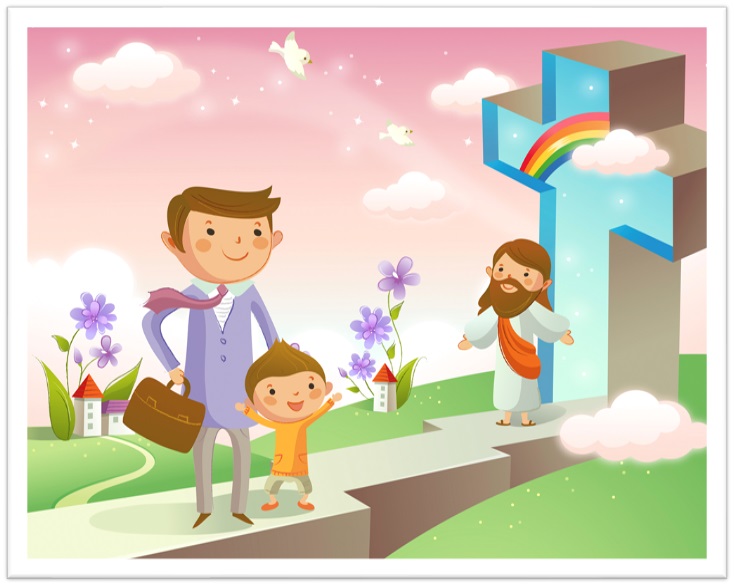 TÌM Ô CHỮ
1
2
3
4
5
6
7
8
2. SẼ CÓ NHỮNG ĐIỀM LẠ TRÊN MẶT TRỜI, MẶT TRĂNG VÀ Ở ĐÂU ?
3. NGÀY ẤY SẼ ẬP XUỐNG TRÊN NHỮNG AI Ở KHẮP MẶT ĐẤT ?
6. KHI NHỮNG BIẾN CỐ ẤY BẮT ĐẦU XẢY RA, ANH EM HÃY LÀM GÌ VÀ NGẨNG ĐẦU LÊN ?
7. THIÊN HẠ SẼ THẤY AI ĐẦY QUYỀN NĂNG VÀ VINH QUANG NGỰ TRONG ĐÁM MÂY MÀ ĐẾN?
4. NGƯỜI TA SỢ ĐẾN HỒN SIÊU PHÁCH LẠC, CHỜ NHỮNG GÌ GIÁNG XUỐNG ĐỊA CẦU, VÌ CÁC QUYỀN LỰC TRÊN TRỜI SẼ BỊ LÀM SAO ?
8. NGÀY ẤY NHƯ MỘT CÁI GÌ BẤT THẦN CHỤP XUỐNG ĐẦU ANH EM ?
5. “DƯỚI ĐẤT, MUÔN DÂN SẼ LO LẮNG HOANG MANG TRƯỚC CẢNH BIỂN GÀO … …”
1. SẼ CÓ NHỮNG ĐIỀM LẠ Ở ĐÂU, NGOÀI MẶT TRĂNG VÀ CÁC VÌ SAO.
Học với Giê-su - Học cùng Giê-su
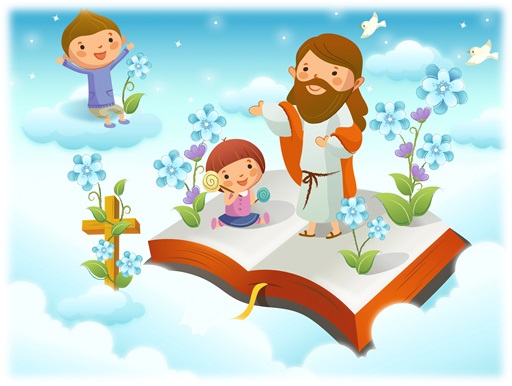 TRẮC NGHIỆM
1. KHI NGÀY QUANG LÂM ĐẾN, ĐỨC GIÊ-SU KÊU GỌI MỌI NGƯỜI ĐỀ PHÒNG ĐIỀU GÌ ?
A
B
C
D
Đề phòng vua chúa trần gian
Chớ để lòng mình ra nặng nề vì chè chén say sưa
Đề phòng ma quỷ
Đề phòng kẻ giết được thân xác
Chớ để lòng mình ra nặng nề vì chè chén say sưa
A
Đáp án
2. KHI NGÀY QUANG LÂM ĐẾN, ANH EM HÃY LÀM GÌ ?
A
B
C
D
Chỉ A và C đúng
Luôn cầu nguyện
Cứ vui chơi
Hãy tỉnh thức
D
Chỉ A và C đúng
Đáp án
3. ANH EM HÃY TỈNH THỨC VÀ CẦU NGUYỆN LUÔN HẦU CÓ THỂ ĐỨNG VỮNG TRƯỚC MẶT AI?
A
B
C
D
Các Ngôn Sứ
Chúa Cha
Con Người
Hoàng đế
B
Con Người
Đáp án
4. THIÊN HẠ SẼ NHÌN THẤY AI ĐẦY QUYỀN NĂNG VÀ VINH QUANG NGỰ TRONG ĐÁM MÂY MÀ ĐẾN ?
A
B
C
D
Thần Sứ của Thiên Chúa
Ngôn sứ Êlia
Đức Chúa
Con Người
C
Con Người
Đáp án
5. VÀO NGÀY QUANG LÂM SẼ CÓ NHỮNG ĐIỀM LẠ XẢY RA, DƯỚI ĐẤT MUÔN DÂN SẼ THẾ NÀO ?
A
B
C
D
Bỡ ngỡ
Kinh ngạc
Vui mừng
Lo lắng hoang mang
C
Lo lắng hoang mang
Đáp án
THIẾU NHI YÊU CHÚA
Thiếu nhi muốn đứng vững trước mặt Con Người
thì phải làm gì?